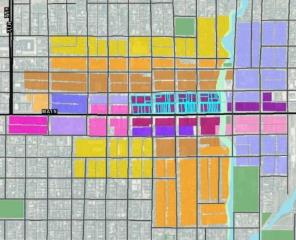 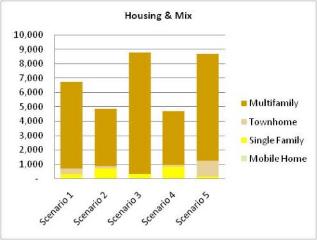 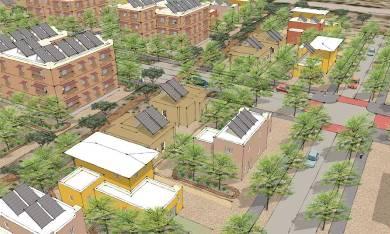 Scenario Planning with Envision Tomorrow
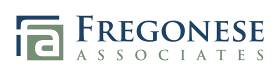 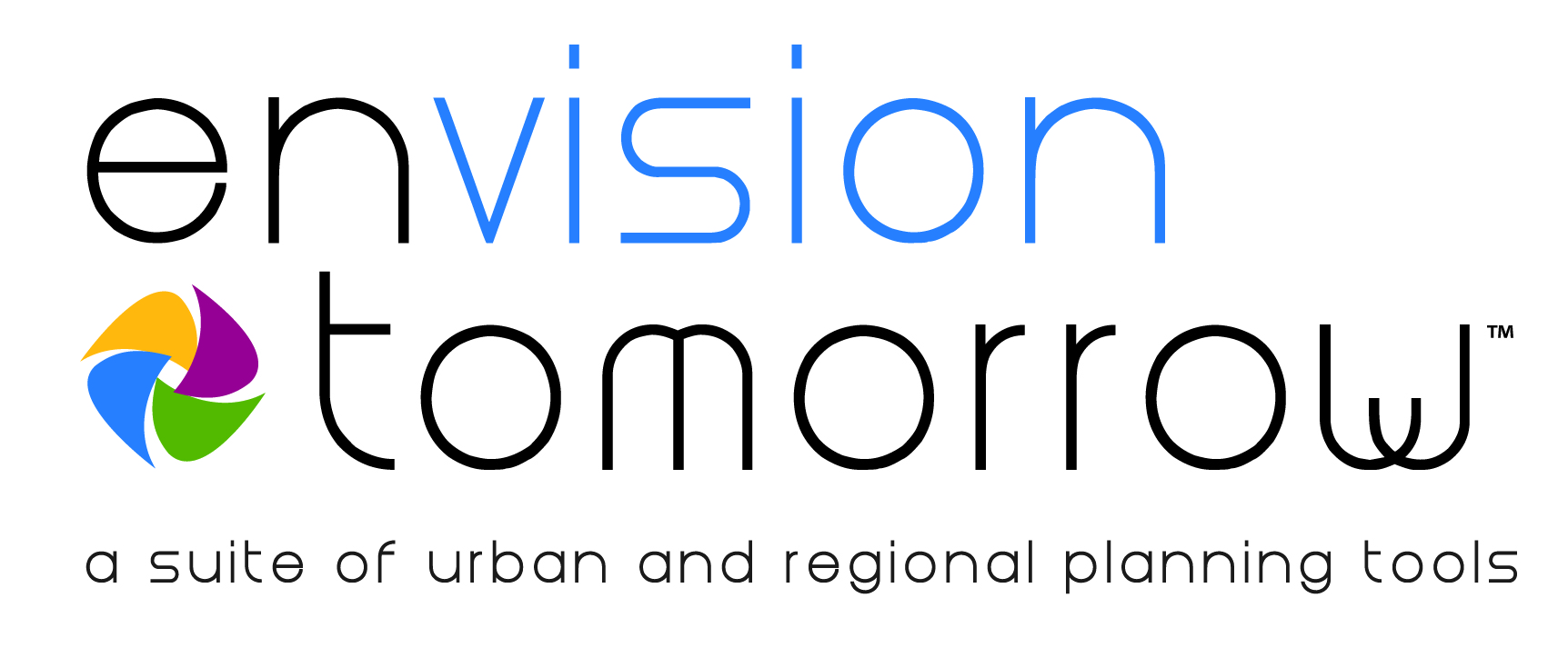 www.frego.com
What is Envision Tomorrow?
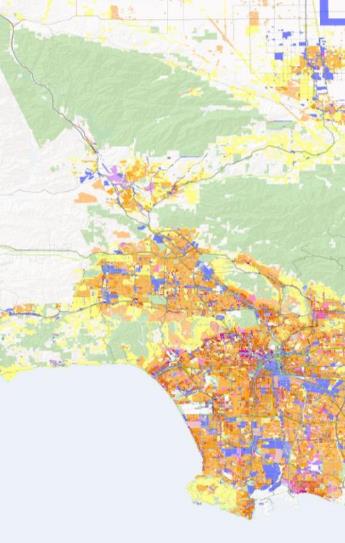 Suite of planning tools:
Prototype Builder
Return on Investment (ROI) model 
Scenario Builder 
Extension for ArcGIS
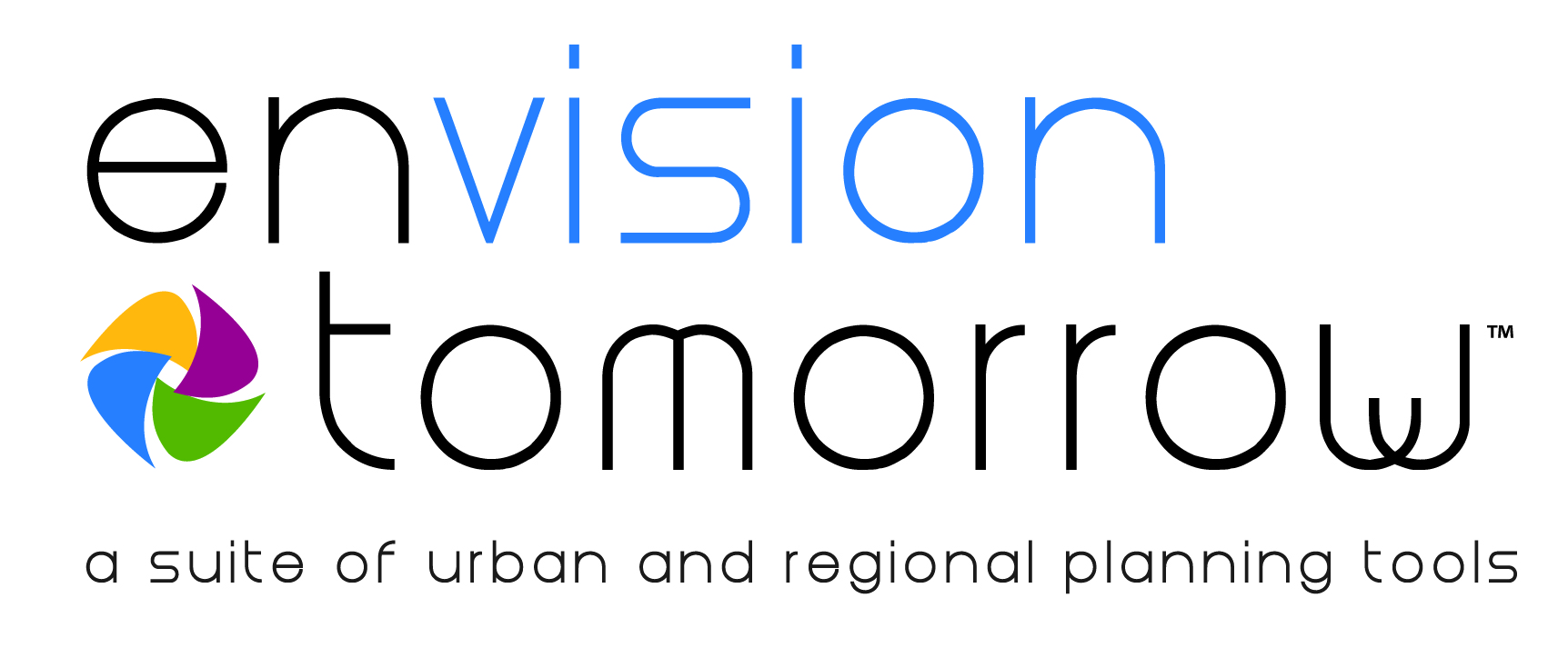 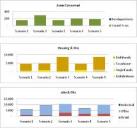 What is Envision Tomorrow?
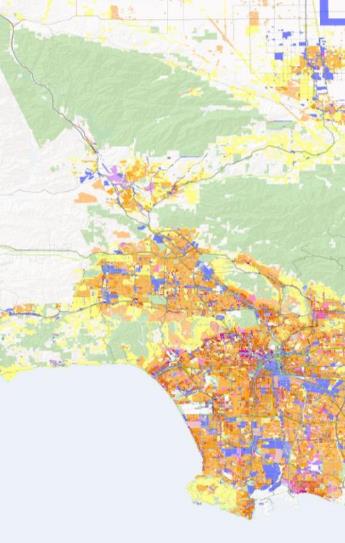 Suite of planning tools:
Prototype Builder
Return on Investment (ROI) model 
Scenario Builder 
Extension for ArcGIS
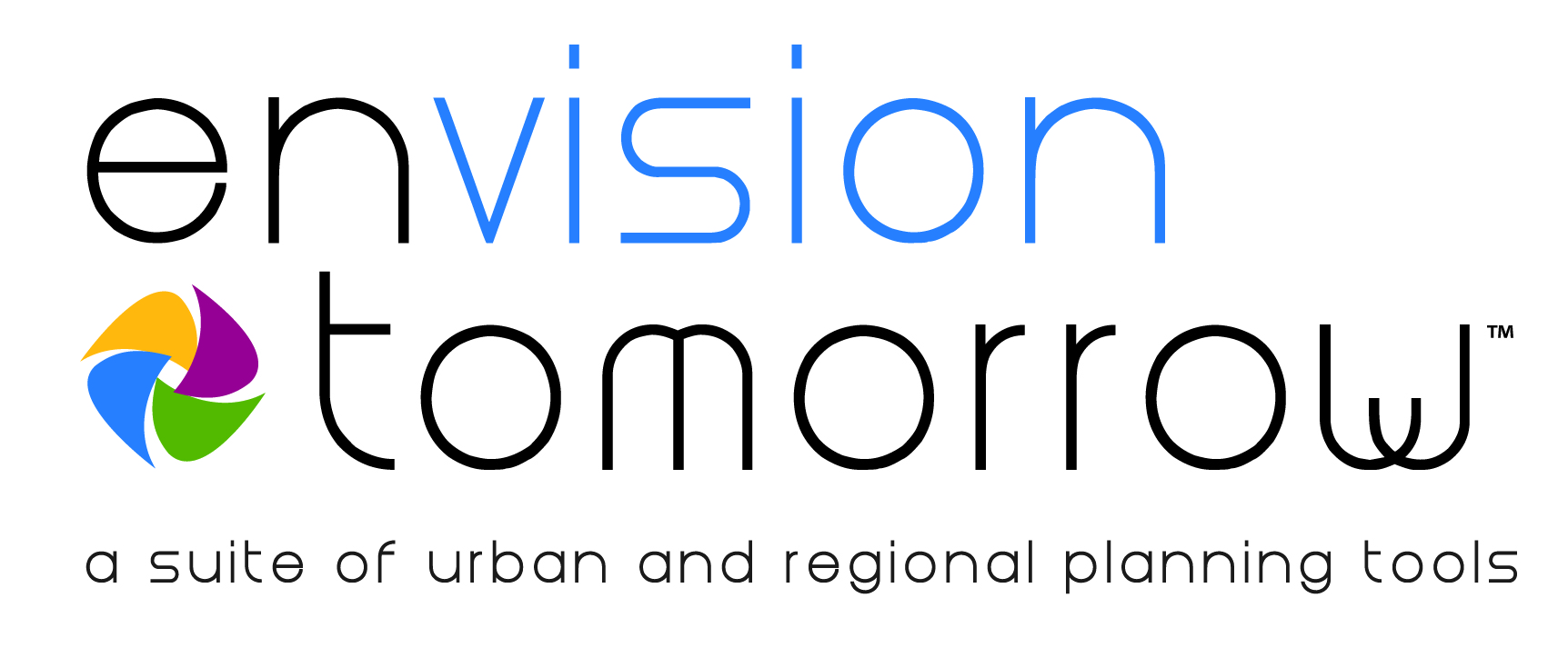 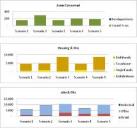 Scenario Builder:Scenario Painter for ArcGIS
Buildings
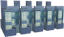 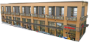 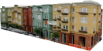 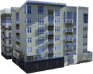 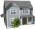 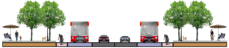 Quickly paint scenarios using financially feasible building blocks

Compare multiple scenarios across variety of indicators

Track progress in real-time
Scenarios
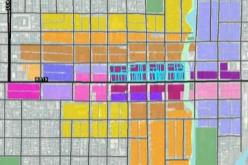 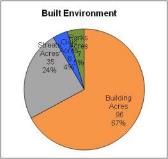 Indicators
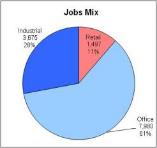 A Linked System of Spreadsheets and GIS
GIS
PaintingArcGIS
Buildings
ROI Model
Development Types
Scenario Spreadsheet
Evaluation Criteria
Scenario Spreadsheet
5 Story Mixed Use
Density & Mix
Travel
Health
Sustainability
Investment
Fiscal Impact
Town Center
2 Story Mixed Use
3 Story Apartment
Town Neighborhood
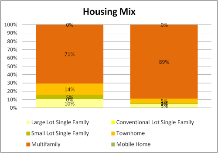 Townhome
Compact Single Family
Residential Subdivision
Conventional Single Family
Data collection
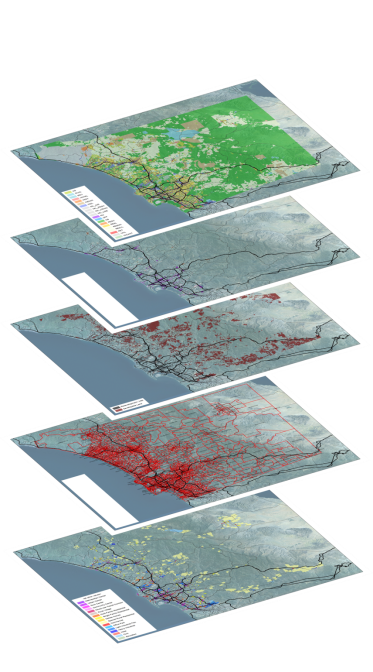 Forecast: housing units and jobs
Buildable lands supply
Vacant & Infill
Existing & Planned Land Use
Environmental constraints
Existing and Planned Roads and Transit
Buildable Land
Land Supply
Constraints
-
=
Buildable Lands Layer Concept
Basic Envision Tomorrow function requires a buildable land supply
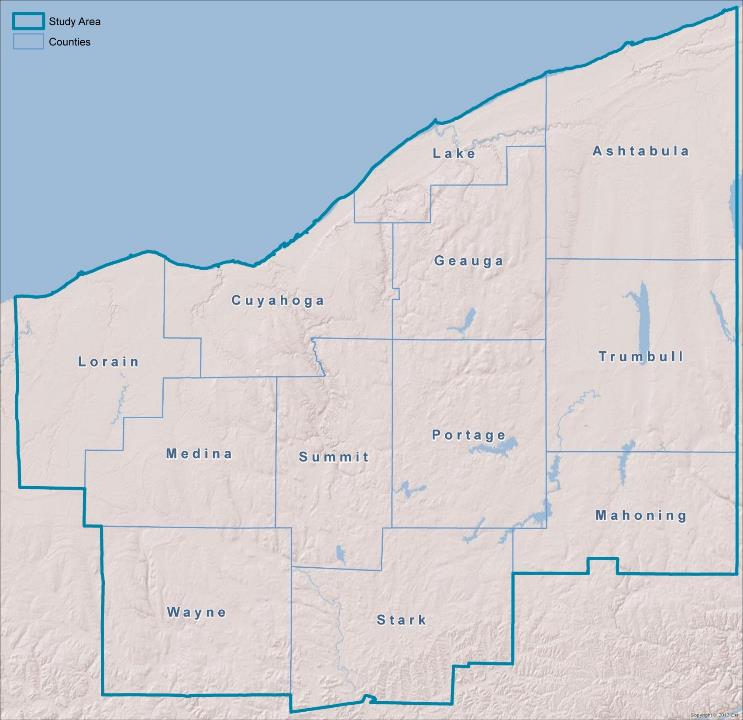 Map Build
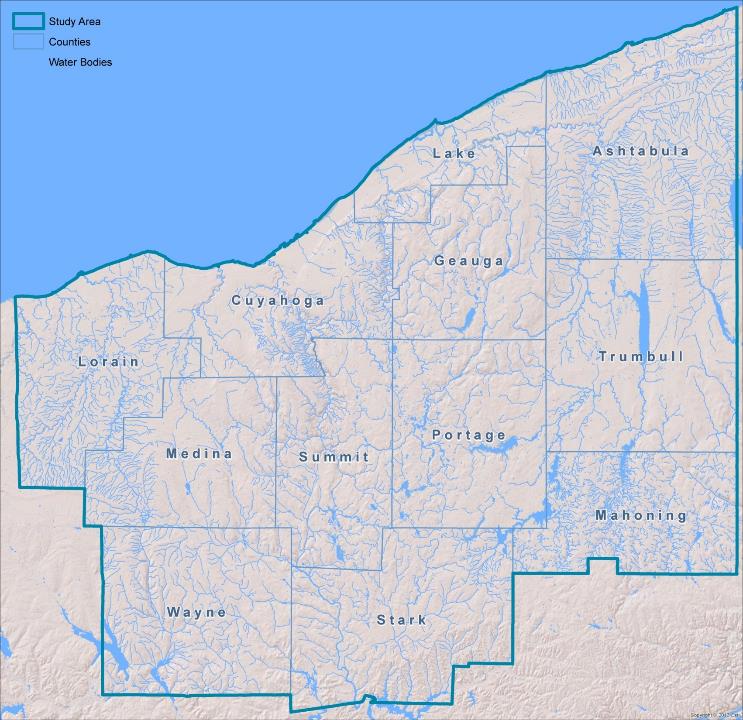 Map Build
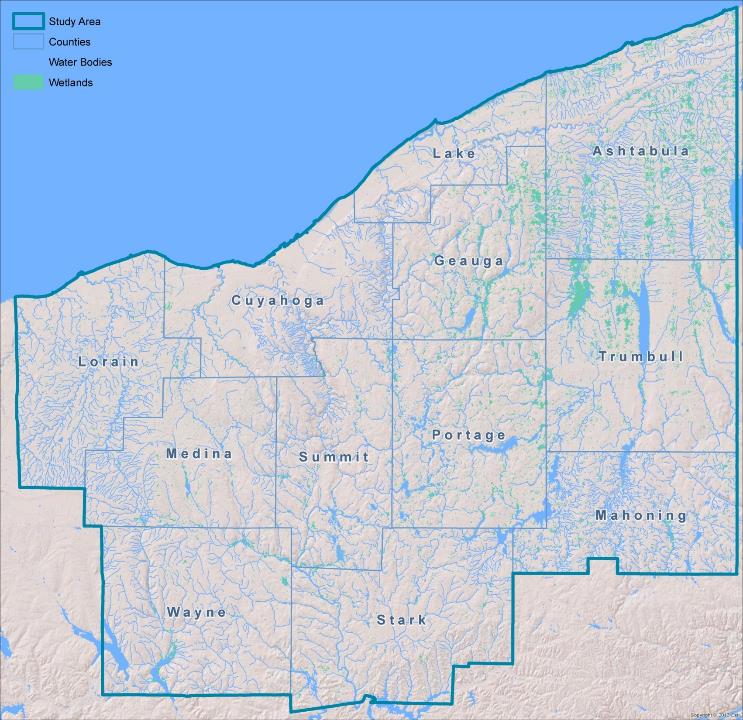 Map Build
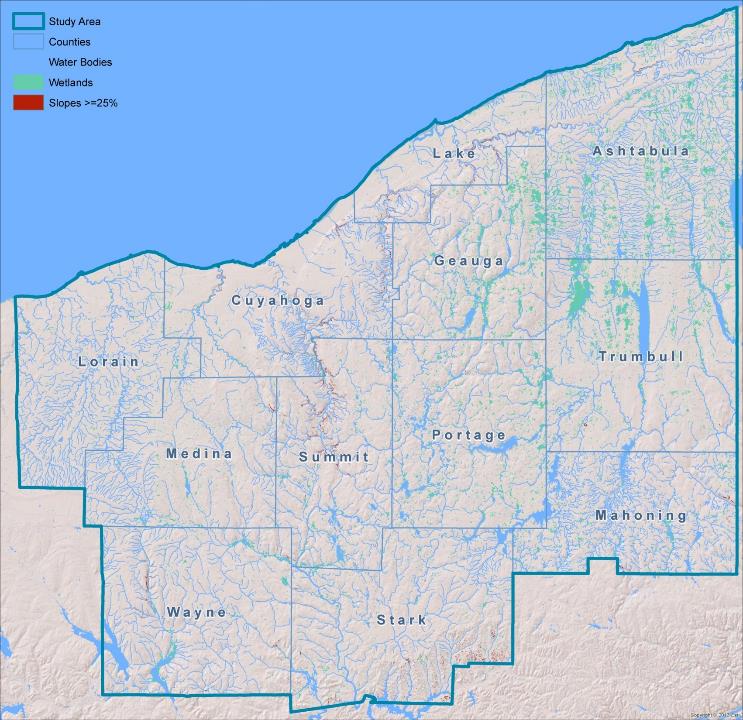 Map Build
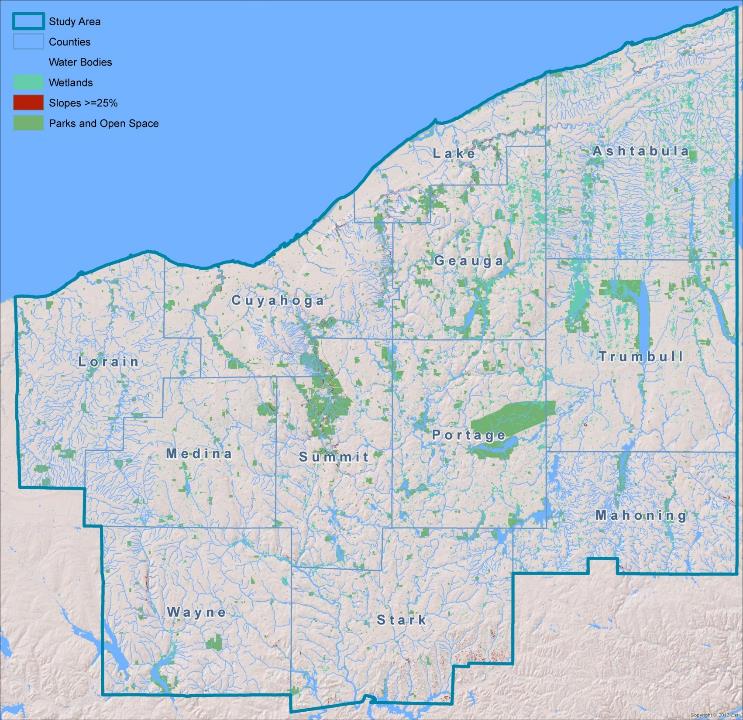 Map Build
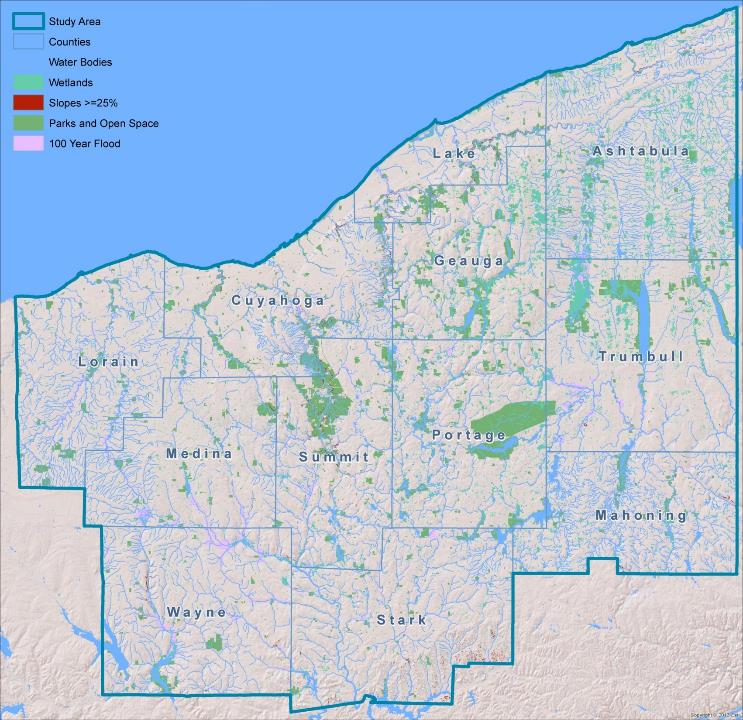 Map Build
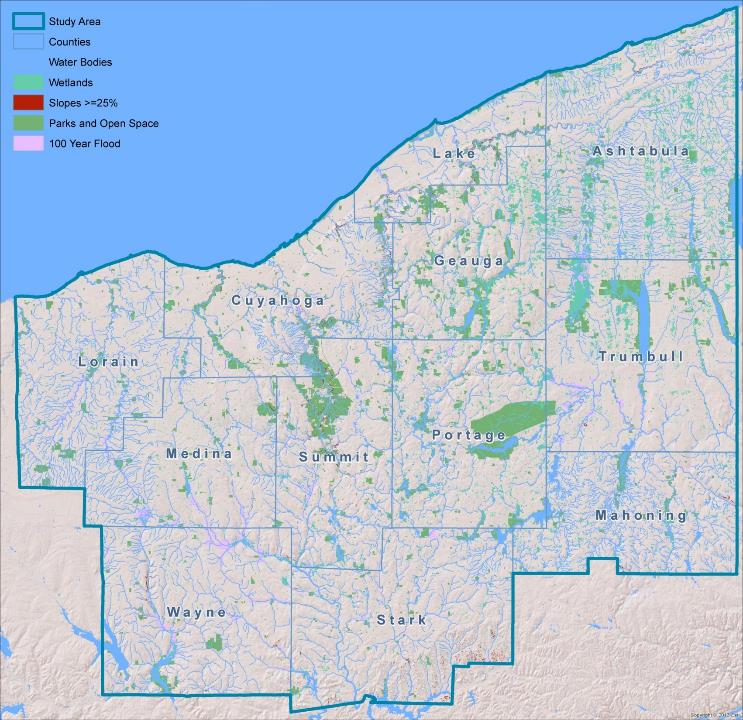 Map Build
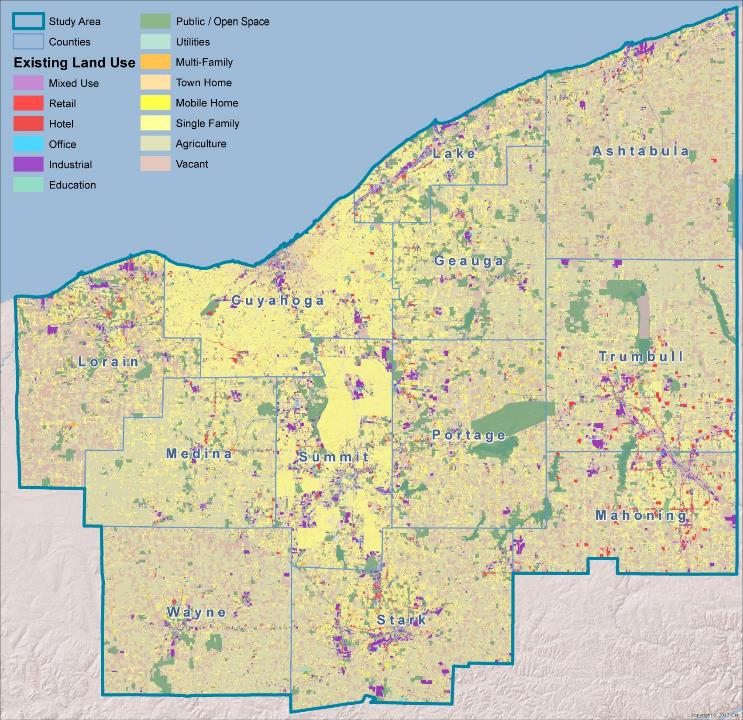 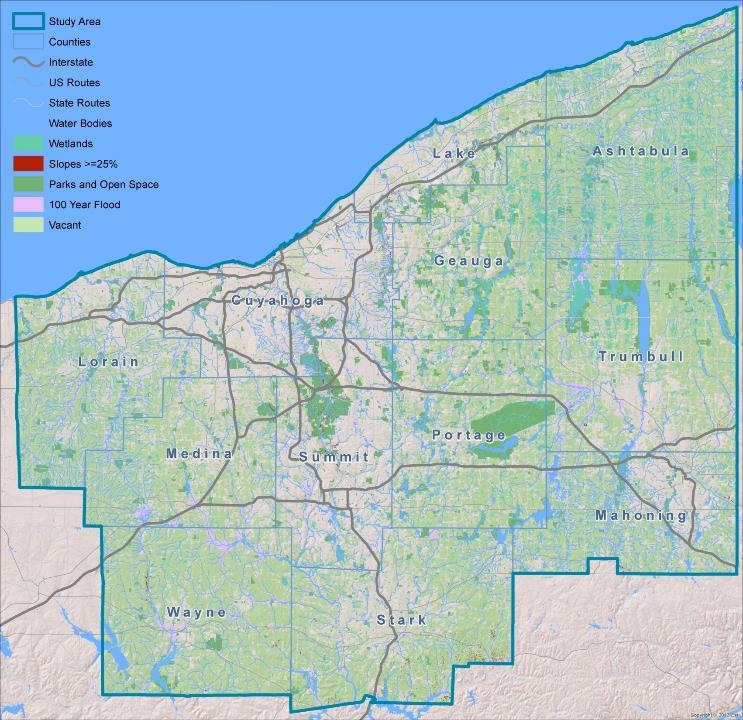 Map Build
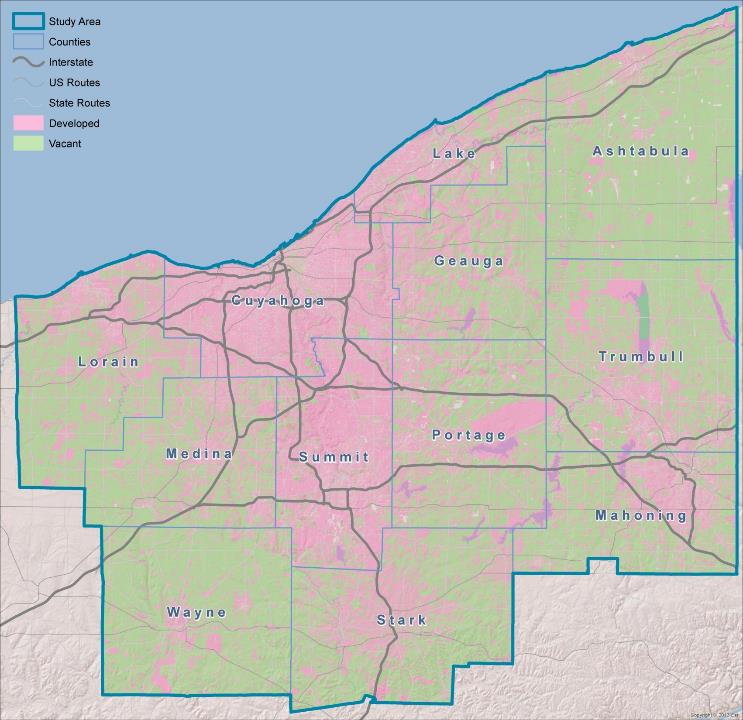 Map Build
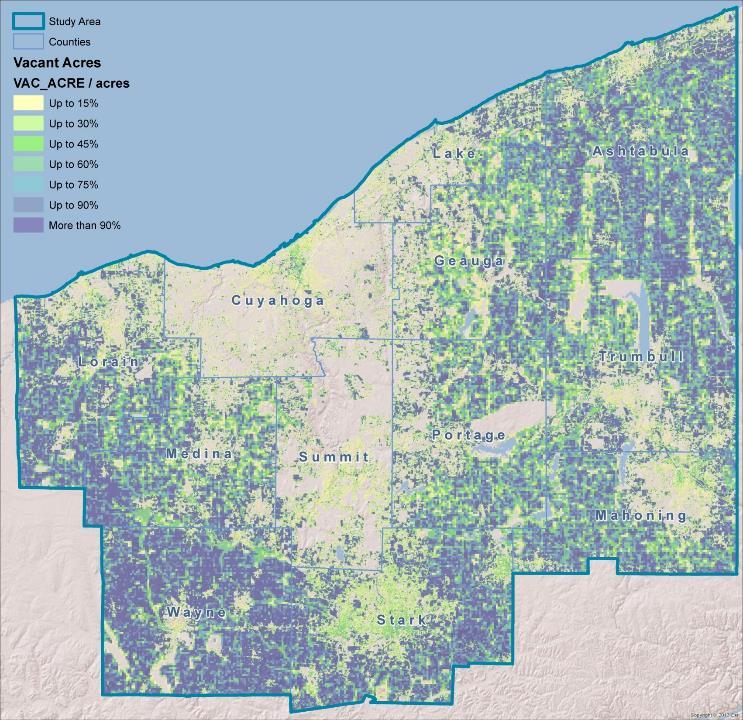 Map Build
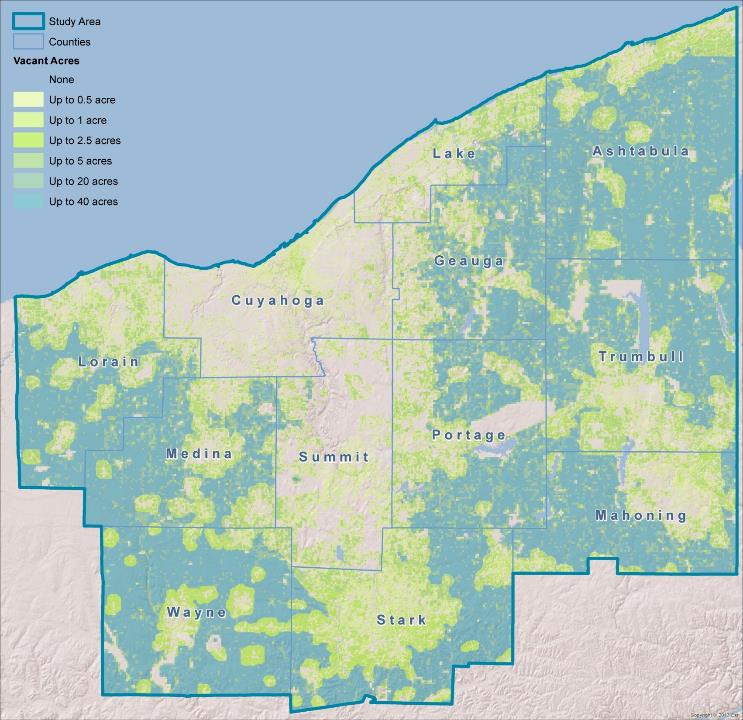 Map Build
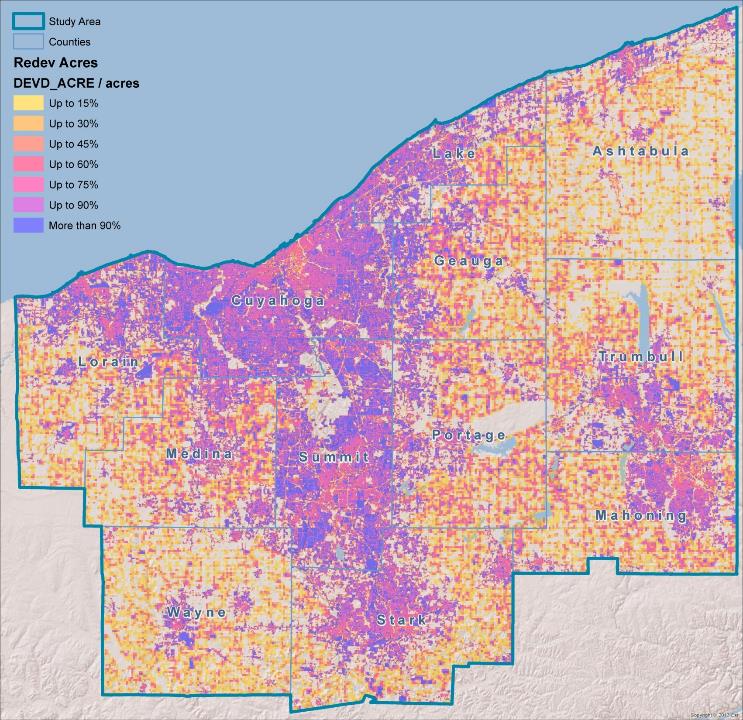 Map Build
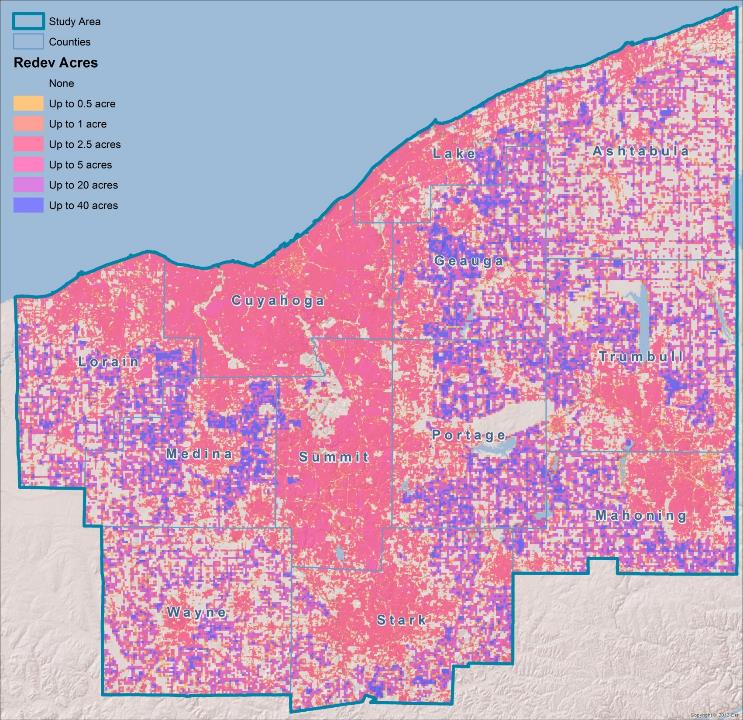 Map Build
File Structure
Prototype Building (ROI) Spreadsheet library
Standard ROI template
Up to 30 building types
Each an individual Excel file
Scenario Spreadsheet
Standard Template
Building inputs loaded here
Additional district-level assumptions made
Street characteristics, parks, civic uses
Mix of buildings
File Geodatabase
Scenario polygon layers (ie- parcels, uniform grid, Census Blocks, TAZs)
“Development_Type_Attributes” lookup table (copied from Dev Type Attributes tab in Scenario Spreadsheet)
 “Envision_DevType_Field_Tracking” table
“Scenario1-5” tables: Scenario output tables
“Scenario_Summary” table
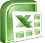 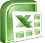 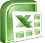 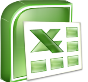 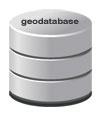 Only 3 Required GIS Fields
3 GIS fields drive most calculations
Dev Type Attributes + Land Capacity = Results
VAC_ACRE
DEVD_ACRE
DEV_TYPE
Vacant acres available in the polygon
Developed acres available for redevelopment in the polygon
Development Type Name
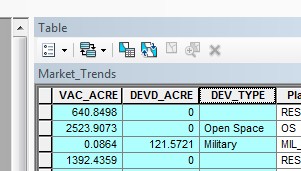 Envision Calculations
7
acre
2
acre
Vacant Acre
1
acre
Developed Acre
7 Vacant Acres
Dev Type Density
X
+
New Housing Units
=
3 Developed Acres
Redevelopment Rate
Dev Type Density
X
X
Scenario Building Process
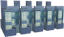 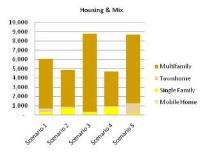 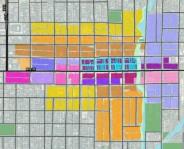 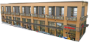 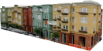 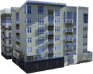 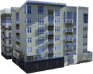 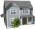 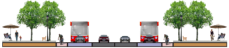 Scenario Development
Evaluation
Building Types
Development Types
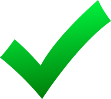 1
Step 1: Model a library of building types that are financially feasible at the local level.
Scenario Building Process
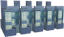 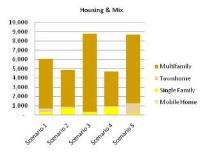 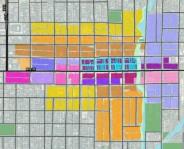 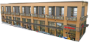 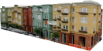 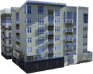 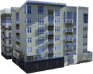 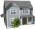 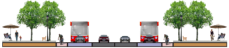 Scenario Development
Evaluation
Building Types
Development Types
2
Step 2: Define the buildings, streets and amenities that make up all the “places” in which we live, work and play.
Scenario Builder Exercise
Open any browser
http://tinyurl.com/envisiontomorrow
Scenario Builder Exercise
Scenario Spreadsheet
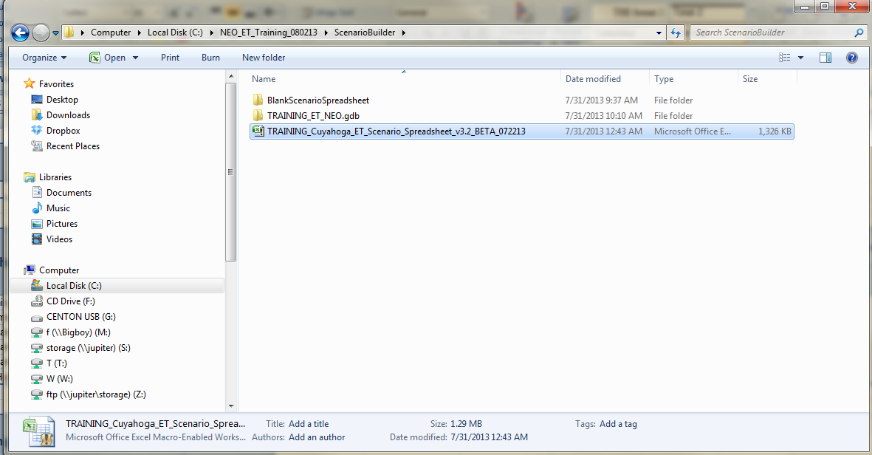 Scenario Builder Exercise
Project Info
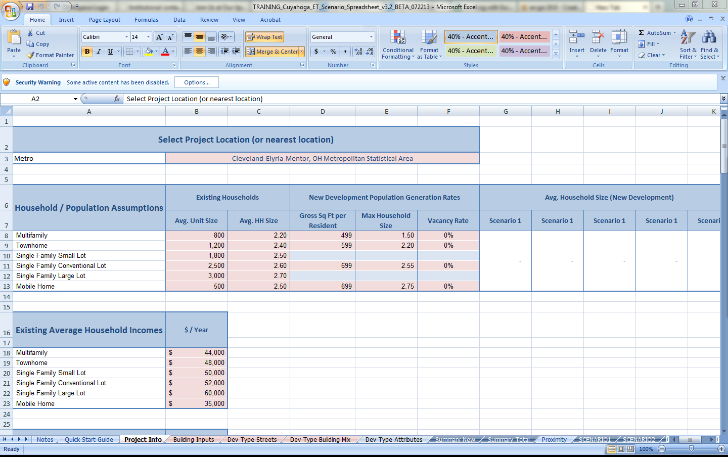 Scenario Builder Exercise
Building Inputs
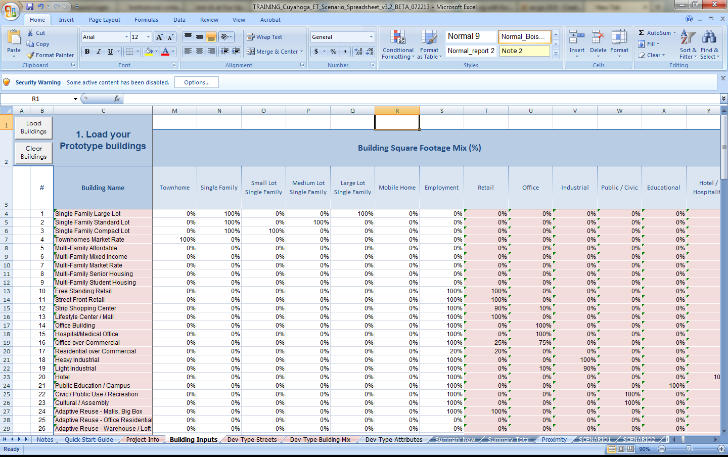 Scenario Builder Exercise
Development Type Streets
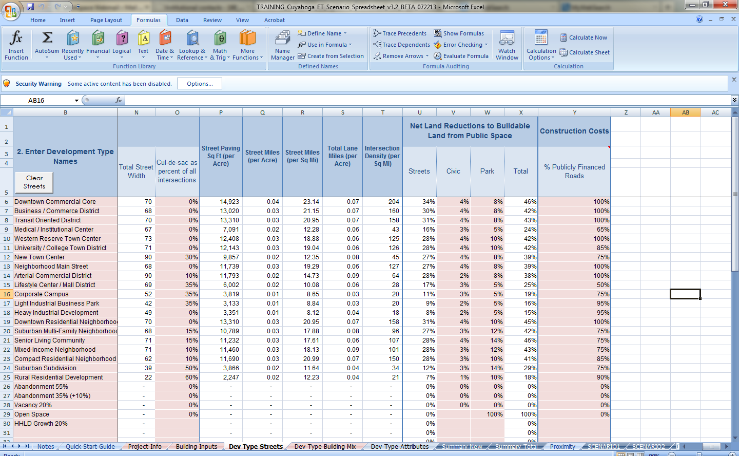 Scenario Builder Exercise
Development Type Building Mix
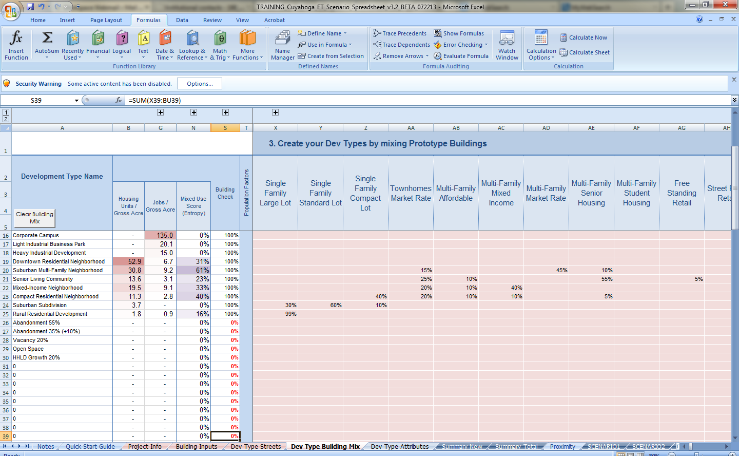 Scenario Builder Exercise
Development Type Attributes
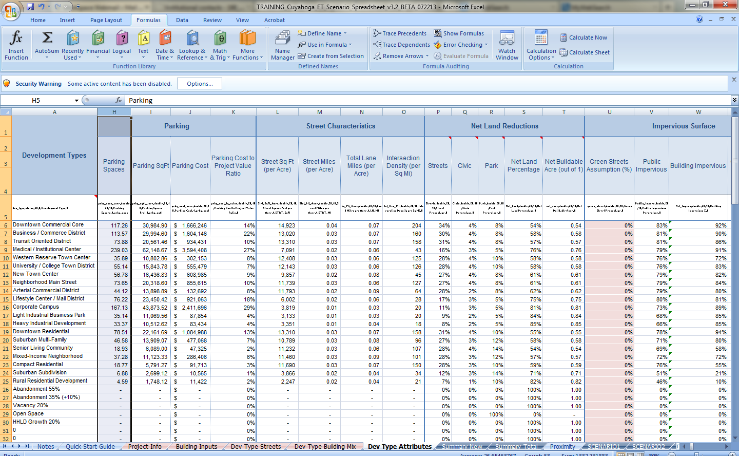 Scenario Builder Exercise
Comparing Scenarios - Summary New
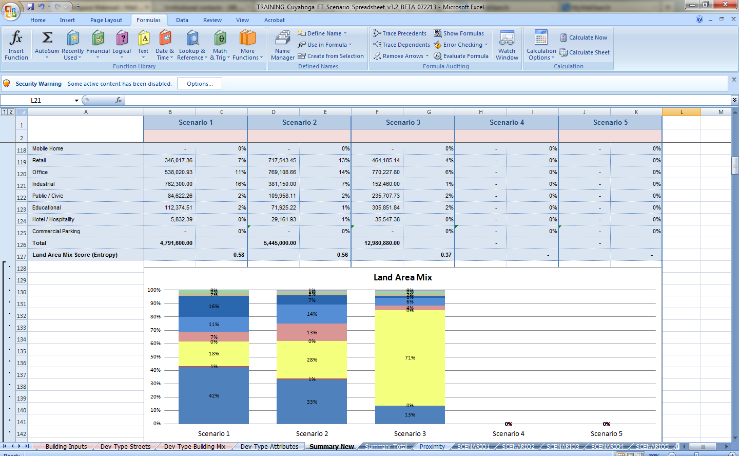 Scenario Builder Exercise
Comparing Scenarios - Summary Total
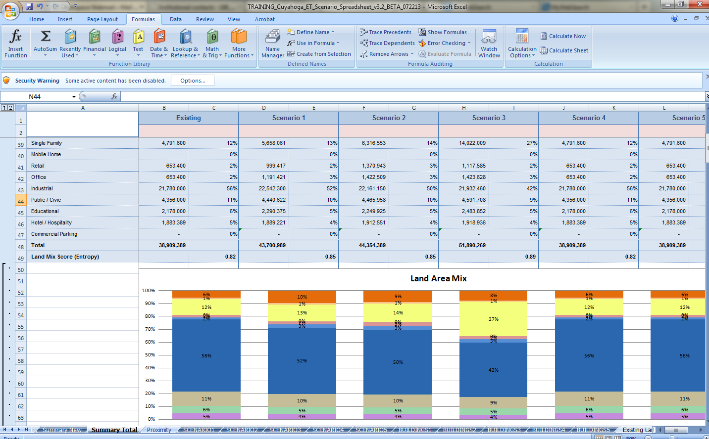 Scenario Builder Exercise
Open FIT module
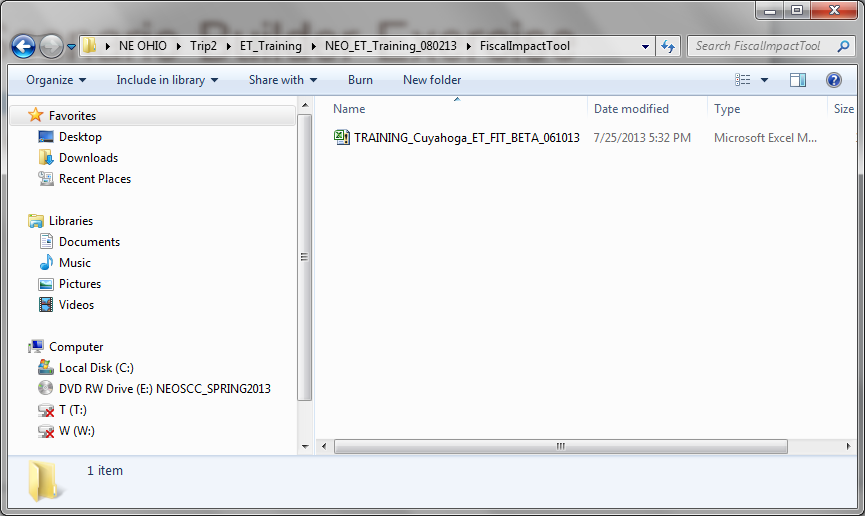 Scenario Builder Exercise
Link scenario spreadsheet
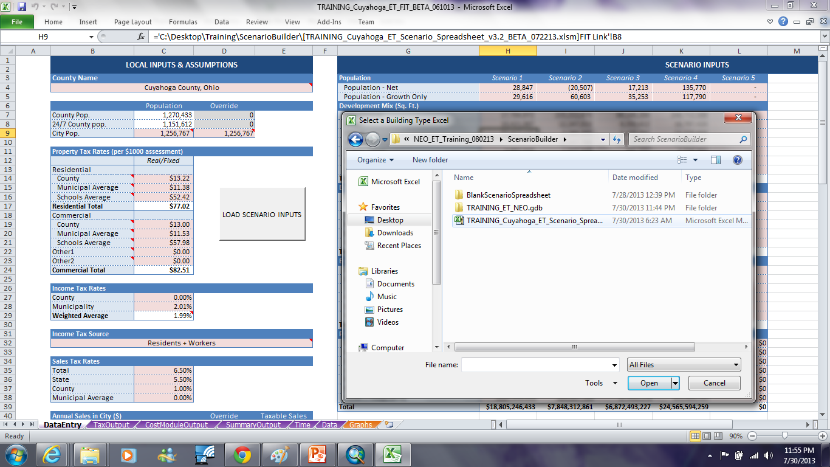 Scenario Builder Exercise
Save and close
Scenario Builder Exercise
Open map package
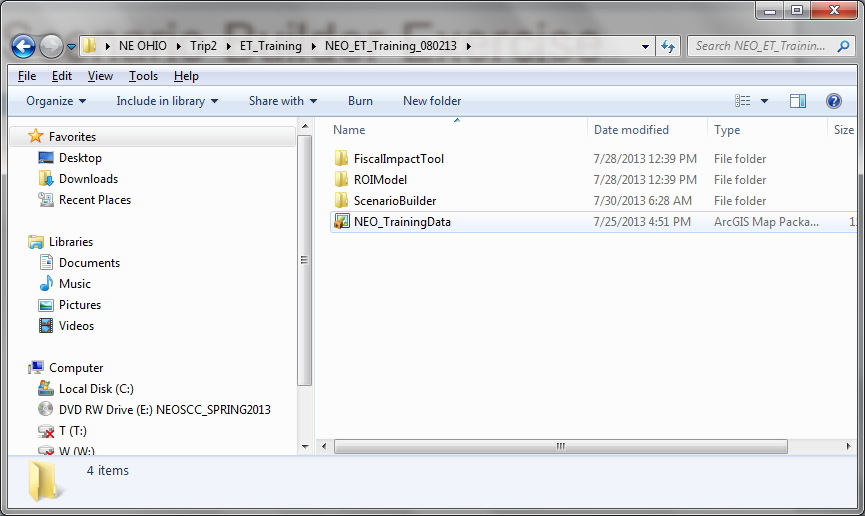 Scenario Builder Exercise
Open map package
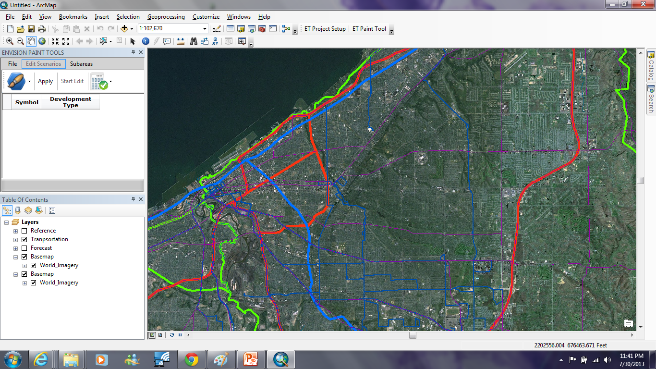 Scenario Builder Exercise
Load Envision Tomorrow toolbar
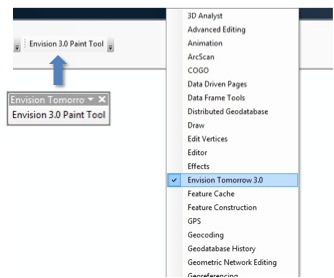 Scenario Builder Exercise
Open and dock ET window
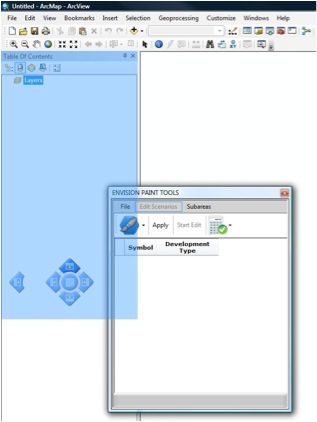 Scenario Builder Exercise
Load scenario geodatabase
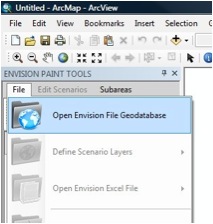 Scenario Builder Exercise
Load scenario geodatabase
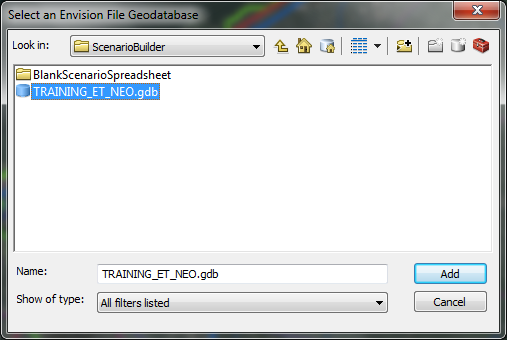 Scenario Builder Exercise
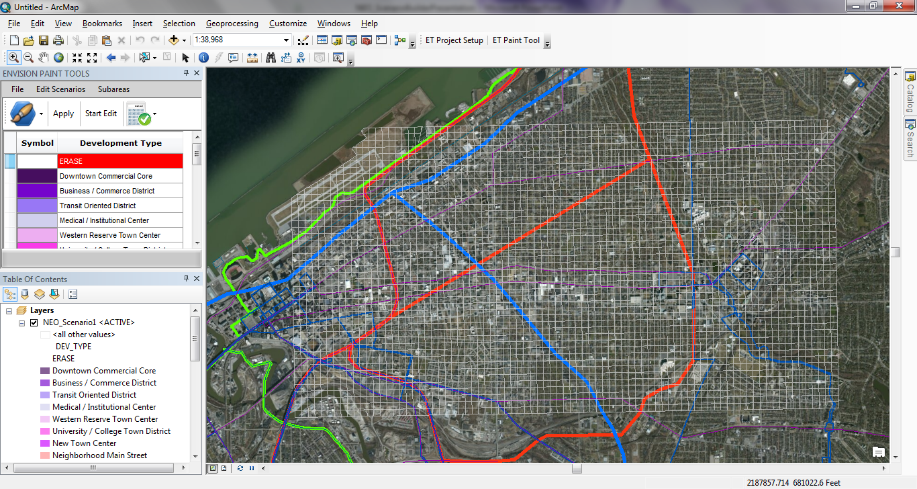 Scenario Builder Exercise
Load scenario excel spreadsheet
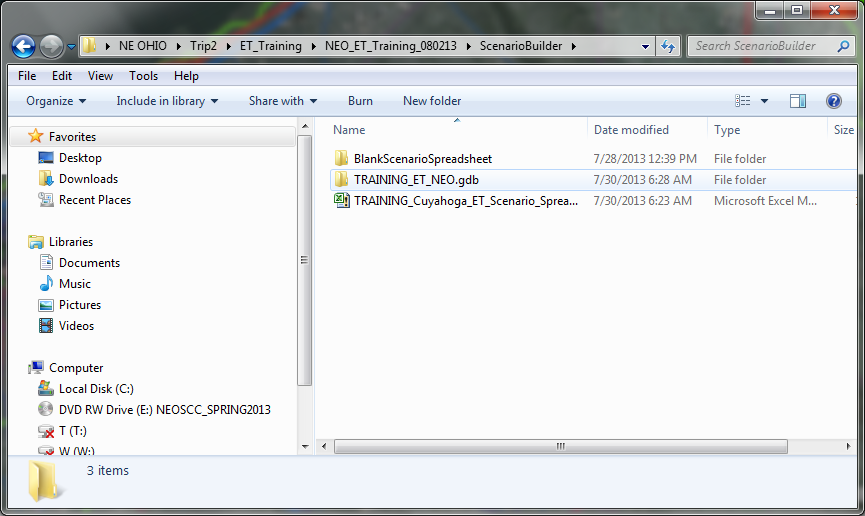 Scenario Builder Exercise
Re-open FIT module through scenario spreadsheet
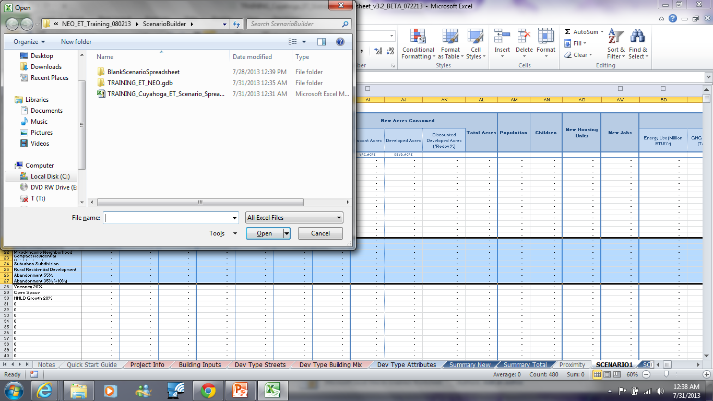 Linked GIS and Spreadsheets
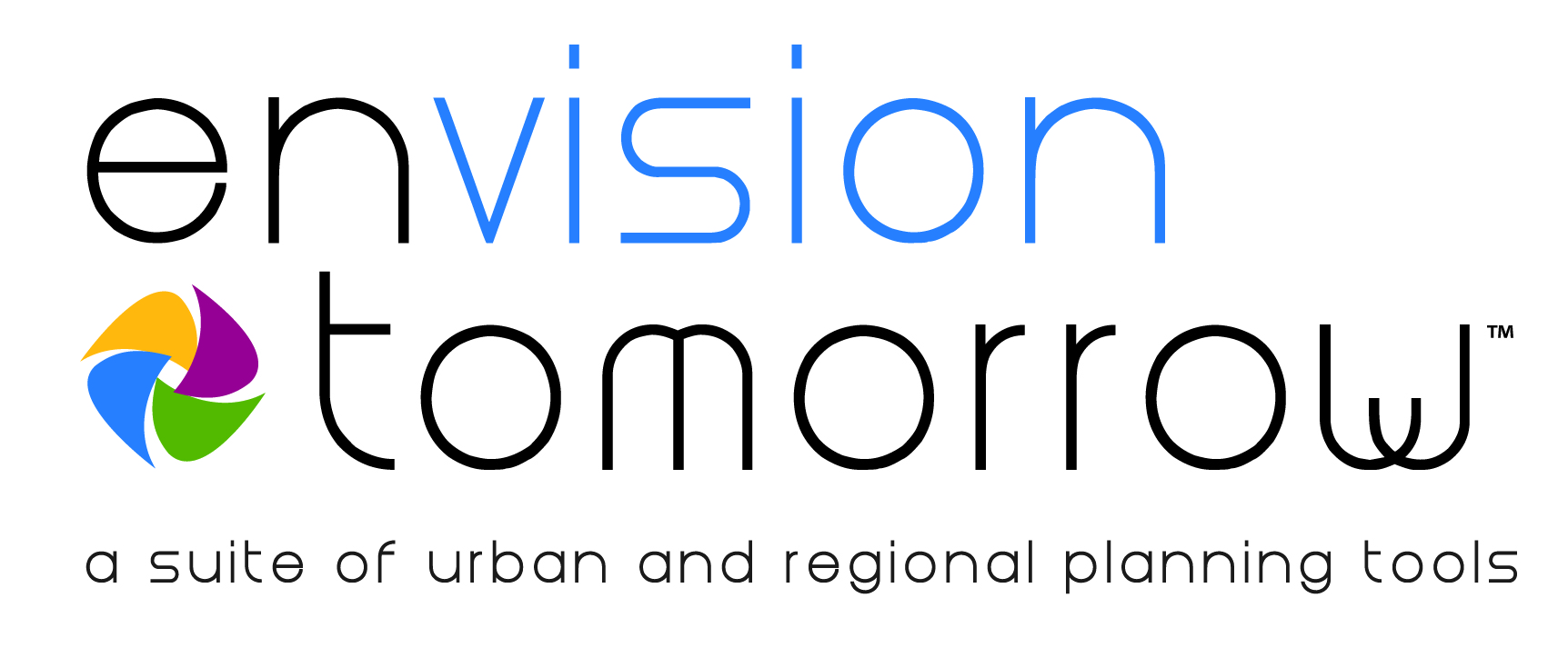 SCENARIO SPREADSHEET
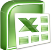 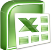 FIT MODULE
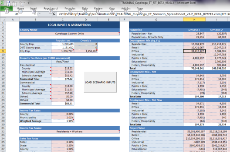 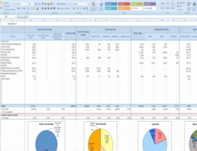 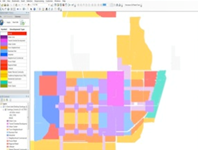 Scenario Builder Exercise
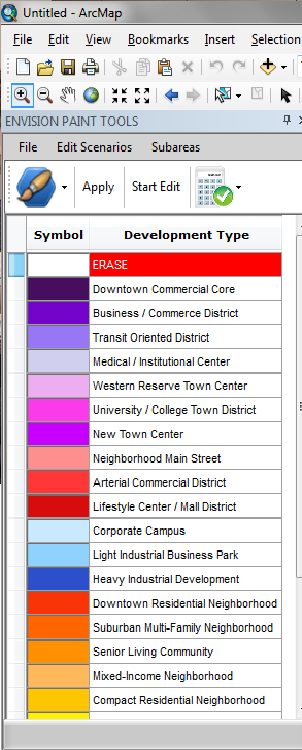 SCENARIO SELECTION
PAINT BRUSH SELECTION
EDIT SESSION
SELECT - APPLY
ERASE
DEVELOPMENT TYPE PALETTE
Scenario Builder Exercise
Track results in real-time
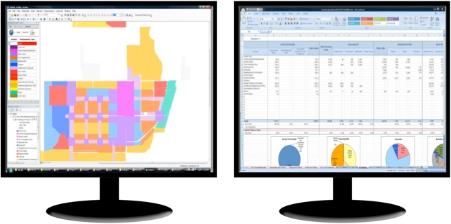 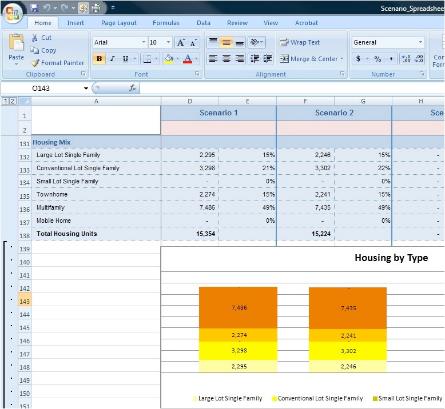 Scenario Builder Exercise
Start edit session
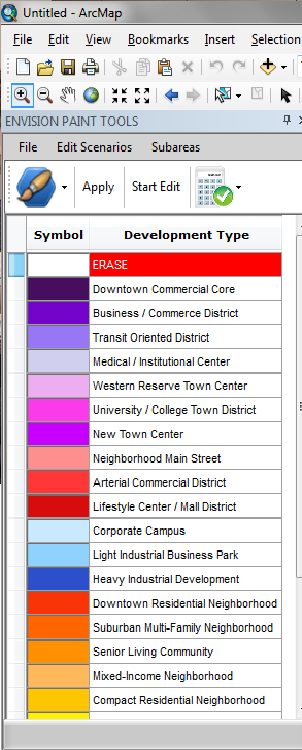 EDIT SESSION
Scenario Builder Exercise
Goal: add by painting
20,000 Jobs
15,000 People
PAINT BRUSH SELECTION
SELECT - APPLY
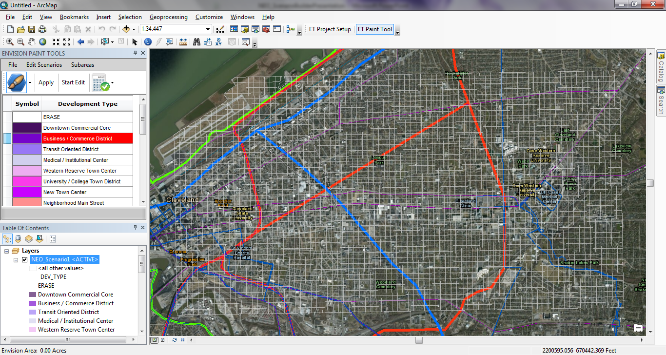